Paradijsthese
Gedachten over het paradijs,
het ontstaan en het voortbestaan.

ScheppingZondvloed
Herschepping
Voorzienigheid
De herschepping van de wereld

In de eindtijd zal de huidige wereld een enorme metamorfose ondergaan.
In Jesaja wordt deze vernieuwing aangekondigd:

Zie, Ik schep een nieuwe hemel en een nieuwe aarde. Wat er vroeger was raakt in vergetelheid, het komt niemand ooit nog meer voor de geest. (Jesaja 65:17)

In 2 Petrus lezen we:Maar wij vertrouwen op Gods belofte en zien uit naar een nieuwe hemel en een nieuwe aarde, waar gerechtigheid woont. (2 Petrus 3:13)

In Openbaring schrijft Johannes wat hij ziet:Ik zag een nieuwe hemel en een nieuwe aarde. Want de eerste hemel en de eerste aarde zijn voorbij, en de zee is er niet meer. (Openbaring 21:1)
Deze herschepping zal gepaard gaan met vuur, niet om deze wereld te vernietigen, maar om haar te louteren, te vernieuwen en te verheerlijken.
Daarover lezen we in 2 Petrus:

Maar de tegenwoordige hemel en aarde worden door datzelfde woord bewaard om op de dag van het oordeel, waarop de goddelozen ten onder zullen gaan, te worden prijsgegeven aan het vuur. (2 Petrus 3:7)

De dag van de Heer zal komen als een dief. De hemelsferen zullen die dag met luid gedreun vergaan, de elementen gaan in vlammen op, de aarde wordt blootgelegd en alles wat daarop gedaan is komt aan het licht. (2 Petrus 3:10)

Verder geeft Openbaring enig inzicht in wat aan de herschepping vooraf zal gaan .
Vooral Openbaring 16 en 18 geven een uitgebreide beschrijving.
De beschrijvingen van de Apocalyps gaan ons voorstellingsvermogen te boven.
De effecten ervan zijn voorspeld:

Koningen, machthebbers, legeraanvoerders, rijken, aanzienlijken, slaven en vrije mensen, iedereen trachtte zich te verbergen in grotten en tussen de rotsen in de bergen. Ze riepen de bergen en rotsen toe: ‘Val op ons neer! Verberg ons voor het oog van Hem die op de troon zit en voor de toorn van het Lam! Want nu is de grote dag van Hun toorn aangebroken, en wie kan die doorstaan?’
(Openbaring 6:15-17)

Ook Jezus heeft dit voorzegd. Tijdens Zijn gang naar het kruis zei Hij:

Dan zullen de mensen tegen de bergen zeggen: “Val op ons neer!” en tegen de heuvels: “Bedek ons!” Want als dit gebeurt met het groene hout, wat zal het verdorde hout dan niet te wachten staan? 
(Lucas 23:30-31)
Voordat God de oude wereld gaat reinigen met vuur, wekt Hij eerst alle doden op die in Christus gestorven zijn, en samen met hen worden alle dan levende gelovigen  weggevoerd, naar hun Heer. Lees:

Wanneer het signaal gegeven wordt, de aartsengel zijn stem verheft en de bazuin van God weerklinkt, zal de Heer zelf uit de hemel neerdalen. Dan zullen eerst de doden die Christus toebehoren opstaan, en daarna zullen wij, die nog in leven zijn, samen met hen op de wolken worden weggevoerd en gaan we in de lucht de Heer tegemoet. Dan zullen we altijd bij Hem zijn.
(1 Tessalonicenzen 4:16-17)

Jezus heeft dit ook  al voorzegd:

Dan zal aan de hemel het teken zichtbaar worden dat de komst van de Mensenzoon aankondigt, en alle stammen op aarde zullen zich van ontzetting op de borst slaan als ze de Mensenzoon zien komen op de wolken van de hemel, bekleed met macht en grote luister.
(Matteüs 24:30)
Voor de Apocalyps uitbarst, haalt Jezus allen die in Hem gestorven zijn en alle dan levende gelovigen op de wolken naar Zich toe.
Dan krijgen zij allen, als eersten, een onvergankelijk lichaam. Lees maar:Ik zal een geheim onthullen: wij zullen niet allemaal eerst sterven – toch zullen wij allemaal veranderd worden, in een ondeelbaar ogenblik, in een oogwenk, wanneer de bazuin het einde inluidt. Wanneer de bazuin weerklinkt, zullen de doden worden opgewekt met een onvergankelijk lichaam en zullen ook wij (zij die dan leven) veranderen.
(1 Korintiërs 15:51-52)
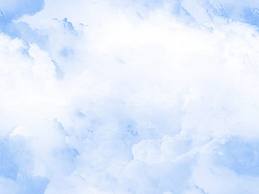 Jezus komt terug op de wolken.

Alle gelovigen zullen Hem tegemoet gaan.

Alle gelovigen, die al gestorven zijn, zullen opstaan en in een oogwenk veranderen.

Alle gelovigen, die bewust gekozen hebben, zullen de reiniging van de aarde door vuur en aardbevingen niet meemaken, omdat zij voordien opgenomen zijn.
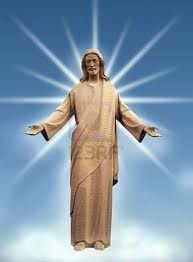 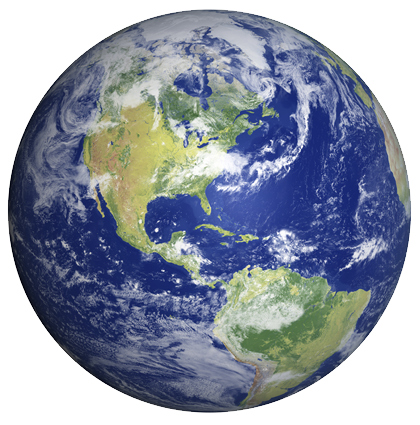 Niet alleen Jezus zal uit de hemel neerdalen, maar ook het nieuwe Jeruzalem.
We lezen dat tweemaal in Openbaring. Eerst Openbaring 21:1-2:

Ik zag een nieuwe hemel en een nieuwe aarde. Want de eerste hemel en de eerste aarde zijn voorbij, en de zee is er niet meer. Toen zag ik de heilige stad, het nieuwe Jeruzalem, uit de hemel neerdalen, bij God vandaan. Ze was als een bruid die zich mooi heeft gemaakt voor haar man en Hem opwacht.

In dit eerste gedeelte wordt de nadruk gelegd op de leefgemeenschap binnen het nieuwe Jeruzalem. Die leefgemeenschap is als een bruid.
Johannes ziet deze leefgemeenschap uit de hemel neerdalen, bij God vandaan.

Vervolgens wordt Johannes in vervoering meegenomen naar een heel hoge berg, waar hij opnieuw het nieuwe Jeruzalem ziet neerdalen.
Het nieuwe Jeruzalem, wat ook hier getekend wordt als de bruid, als de vrouw van het lam.
Staande op de hoge berg, krijgt Johannes veel te zien.
Op dat moment is het nieuwe Jeruzalem nog ver verwijderd van de aarde.
Het daalt neer, en is in zijn geheel te zien.
Johannes krijgt nu de stad veel concreter te zien.
Het is te lezen in Openbaring 21: 11-27.
De belangrijkste elementen daarbij zijn:

 Ze had een grote hoge muur met twaalf poorten en bij elke poort stond    een  engel.

 De stad was vierkant, even lang als breed. Hij mat de stad met zijn meetstok:     twaalfduizend stadie, zowel in de lengte als in de breedte en in de hoogte.
 Hij mat de stadsmuur: honderdvierenveertig el, in gewone mensenmaat,    die ook engelenmaat is.

Johannes ziet dus zowel een klein detail (de engel bij de poort) als het grote geheel (een stad met afmetingen groter dan de afstand Amsterdam - Moskou).
Johannes ziet dat, terwijl hij op een heel hoge berg staat.
Waarom staat dat gegeven erbij: staande op een heel hoge berg?
Vanaf de grond zal immers iedereen Jezus zien terugkomen op de wolken.
Vanaf de grond zal toch ook wel het neerdalen van het nieuwe Jeruzalem te zien zijn?
Of moeten we daar iets anders bij bedenken?

Ik denk, dat als je op een zeer hoge berg staat, dat je dan boven de wolken uitkijkt. Vandaar de volgende interpretatie:

Johannes heeft Jezus al zien terugkomen op de wolken.
Achter die wolken, komt het nieuwe Jeruzalem achter Jezus aan.
Het nieuwe Jeruzalem blijft een lange tijd aan ons zicht onttrokken.
Eerst komt Jezus in zicht.
De HEER van het heelal daalt neer.
Hij komt al de Zijnen ophalen.
Graven gaan open, en iedereen die in Hem gelooft gaat Hem tegemoet in de lucht. Hij komt terug op de wolken.
Maar achter die wolken, komt het nieuwe Jeruzalem achter Hem aan.
Na die ontmoeting met Hem, zullen alle gelovigen samen met Hem hun intrek nemen in het nieuwe Jeruzalem.
Dat nieuwe Jeruzalem zal tijdelijk boven de aarde blijven hangen, om daarna helemaal neer te dalen op aarde.

In die tussentijd zal de aarde worden gereinigd door vuur.Alle aangekondigde verschrikkingen zullen de aarde treffen.

Het zal vreselijk zijn.
Maar ook nu, mogen we het beoogde doel niet uit het oog verliezen.
God bouwt aan het herstel.
God maakt een nieuwe aarde.

Gods toorn over de zonde treft weliswaar de aarde in al zijn hevigheid,
maar ondertussen werkt Hij aan herstel.
Hierbij moet ik denken aan Jezus Christus, hangende aan het kruis:meer dan vreselijk, maar ondertussen behaalde Hij de overwinning.
Tijdens deze herstelwerkzaamheden zal de bolvormige aarde veranderd worden in een afgeknotte octaëder (bipiramide).
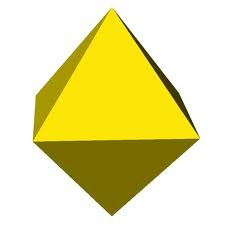 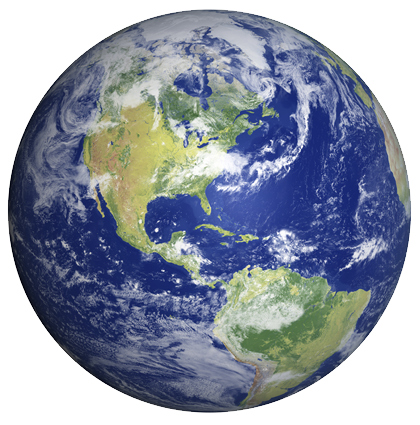 Daarna zal het nieuwe Jeruzalem op de aarde neerdalen.
Zo zal de nieuwe hemel en de nieuwe aarde een werkelijkheid worden.
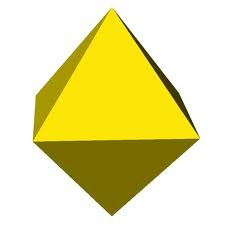 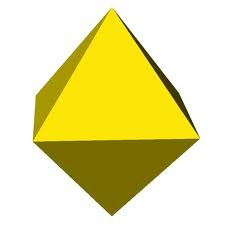 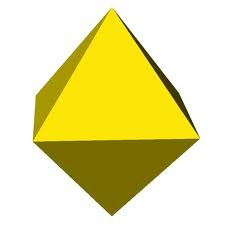 Nu terug naar Openbaring 21.
Daar lazen we in het begin:Ik zag een nieuwe hemel en een nieuwe aarde. Want de eerste hemel en de eerste aarde zijn voorbij, en de zee is er niet meer.
Toen zag ik de heilige stad, het nieuwe Jeruzalem, uit de hemel neerdalen, bij God vandaan.

Hier gebeurt iets bijzonders.
Johannes ziet eerst een nieuwe hemel en een nieuwe aarde.
Daarna ziet hij de heilige stad, het nieuwe Jeruzalem, neerdalen.
De chronologische volgorde is hier omgedraaid.
Eerst ziet Johannes het eindresultaat: een nieuwe hemel en een nieuw aarde.
Daarna ziet hij hoe dit eindresultaat tot stand is gekomen.

Nog weer verder in Openbaring 21 ziet hij nog verder terug.
Hij staat dan op een heel hoge berg.
Dan ziet hij het nieuwe Jeruzalem van verre neerdalen.
Ook in hoofdstuk 20 komen we een dergelijke omdraaiing van de chronologische volgorde tegen.
Het gaat hierbij om gedeelten uit Openbaring 20:7-15.Bij deze teksten zijn er ook gedeelten die elkaar overlappen.
Dat maakt het nog iets lastiger.
Laten we eerst deze teksten lezen, om ze daarna in chronologische volgorde te zetten:Wanneer de duizend jaar voorbij zijn, zal Satan uit zijn gevangenis worden losgelaten. Dan gaat hij eropuit om de volken aan de vier hoeken van de aarde, Gog en Magog, te misleiden. Hij brengt hen voor de strijd bijeen, een menigte zo talrijk als de zandkorrels aan de zee. Ze trekken op, over de hele breedte van de aarde, en omsingelen het kamp van de heiligen en de geliefde stad. Maar vuur daalt neer uit de hemel en verteert hen. En de duivel, die hen misleidde, wordt in de poel van vuur en zwavel gegooid, bij het beest en de valse profeet.Daar zullen ze dag en nacht worden gepijnigd, tot in eeuwigheid.
(Openbaring:20:7-10)
Toen zag ik een grote witte troon en hem die daarop zat. De aarde en de hemel vluchten van Hem weg en verdwenen in het niets. Ik zag de doden, jong en oud voor de troon staan. Er werden boeken geopend. Toen werd er nog een geopend: het boek van het leven. De doden werden op grond van wat in de boeken stond geoordeeld naar hun daden.
(Openbaring 20:11-12)

De zee  stond de doden die ze in zich had af, en ook de dood en het dodenrijk stonden hun doden af. En iedereen werd geoordeeld naar zijn daden.
(Openbaring 20:13)

Toen werden de dood en het dodenrijk in de vuurpoel gegooid. Dit is de tweede dood, de vuurpoel.
(Openbaring 20:14)

Wie niet in het boek van het leven bleek te staan werd in de vuurpoel gegooid.
(Openbaring 20:15)
Naast deze teksten uit Openbaring, zijn er elders in de Bijbel teksten te vinden die over deze periode ook iets zeggen. Te denken is aan:

in een ondeelbaar ogenblik, in een oogwenk, wanneer de bazuin het einde inluidt. Wanneer de bazuin weerklinkt, zullen de doden worden opgewekt met een onvergankelijk lichaam en zullen ook wij veranderen.
(1 Korintiërs 15:52)

Ik heb bij mijzelf gezworen: Uit mijn mond komt gerechtigheid voort, een woord dat Ik spreek wordt niet herroepen. Voor Mij zal elke knie zich buigen en elke tong zal bij mij zweren.  (Jesaja 45:23)

Wij zullen allen voor Gods rechterstoel komen te staan, want er staat geschreven: ‘Zo waar Ik leef – zegt de Heer – voor mij zal elke knie zich buigen, en elke tong zal God loven.’ (Romeinen 14:11)

Opdat in de naam van Jezus elke knie zich zal buigen, in de hemel, op de aarde en onder de aarde, en elke tong zal belijden: ‘Jezus Christus is Heer,’ tot eer van God, de Vader. (Filippenzen 2:10)
Ik duid deze teksten als volgt:

Nadat alle doden zijn opgewekt die in Christus gestorven zijn, en Hem tegemoet zijn gegaan, die komende was op de wolken, staan ook na een zekere tijd alle andere doden op. Zij staan op uit de dood en het dodenrijk.
Niet alleen allen, die in Christus gestorven zijn, krijgen in een oogwenk een onvergankelijk lichaam, maar ook allen die naderhand opstaan.Allen die opstaan uit de dood en het dodenrijk krijgen eveneens een onvergankelijk lichaam, dat perfect functioneert.Zo goed, dat zij het oordeel kunnen begrijpen, en ook tot het inzicht zullen komen dat Jezus de Heer is.
God opent voor het oog van iedereen de boeken.Hij laat aan iedereen de heilsgeschiedenis zien. Hij laat iedereen zijn eigen leven opnieuw beleven. Niets blijft verborgen.Alles wordt glashelder. Alles blijkt uiterst gedetailleerd te zijn vastgelegd.Onze huidige 3d-presentaties zijn daar nog niets bij.
Na de onthulling van de echte werkelijkheid, zoals deze in al zijn facetten heeft plaatsgevonden, komt iedereen tot de erkenning dat Jezus Christus de Heer is.Iedereen buigt zijn knie en looft God. Niemand veinst, iedereen looft God.Wat een opluchting, voor velen.God is echt barmhartig en echt liefdevol.
Na dat moment wordt Satan vrijgelaten.Hij krijgt de kans om al die mensen, die zich zojuist gebogen hebben voor God,  nog eenmaal te verleiden. Die kans grijpt hij gretig aan.Even later ontstaat er een grote verdeeldheid. Veel mensen, die God blijven erkennen, groeperen zich in het kamp van de heiligen.Een grotere menigte echter, gaat achter Satan aan.Zij trekken op naar de geliefde stad, het nieuwe Jeruzalem.Zij omsingelen het kamp van de heiligen.In hun bravoure denken ze dat ze kunnen slagen.Eens is Christus gekruisigd, en dat lukte.Nu proberen ze opnieuw naar de macht te grijpen.Ze lijken in menig opzicht op farao, die met zijn leger omkwam in de Rietzee. Ondanks die wonderlijke watermuren, zette hij door. Bizar.
Vervolgens worden alle opstandelingen door vuur getroffen.Ze worden in de vuurpoel gegooid.Ook de duivel, die hen misleidde, wordt in de poel van vuur en zwavel gegooid, bij het beest en de valse profeet.
Gelijktijdig met deze laatste twee fasen, worden alle opstandelingen beoordeeld en veroordeeld.Het resultaat is: Wie niet in het boek van het leven bleek te staan werd in de vuurpoel gegooid.
Bij deze interpretatie ga ik ervan uit dat:	de geliefde stad  =  het nieuwe JeruzalemHet huidige Jeruzalem is helemaal geen geliefde stad meer, met al die moskeeën, met al die mensen die Jezus Christus verwerpen.
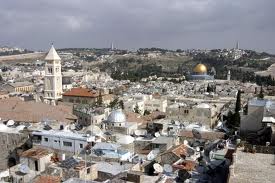 Bij deze interpretatie vallen enkele tekstdelen uit Openbaring op zijn plaats, maar lang niet alle. Er blijven nog tal van vragen over.
Laten we enkele noemen en erop ingaan:

Wanneer vindt de opname van de gemeente plaats?De opname staat min of meer beschreven in 1 Tessalonicenzen 4, 1 Korintiërs 15 en Matteüs 24:40-41.In Openbaring is de opname te plaatsen net voor het klinken van de eerste bazuin.Ik denk, dat de omvorming van de bolvormige aarde tot een afgeknotte bipiramidevorm grotendeels samenvalt met de grote verdrukking.Maar daarover later meer.
Zeggen de ‘vier hoeken van de aarde’ nog iets?Ik denk dat de vier hoeken van de aarde concreet moeten worden opgevat.Zij duiden op het ontstaan van de bipiramidevorm van de aarde.In Openbaring 20:8 duidt dit op aanwezigheid van de nieuwe hemel en de nieuwe aarde in de vorm van een bipiramide.In Openbaring 7:1, denk ik, dat daarmee het tijdstip wordt aangegeven waarmee de omvorming tot bipiramide start.
Worden alle gelovigen vóór de grote verdrukking opgenomen?In 1 Korintiërs 15:51-52 lezen we daarover:Ik zal u een geheim onthullen: wij zullen niet allemaal eerst sterven – toch zullen wij allemaal veranderd worden, in een ondeelbaar ogenblik, in een oogwenk, wanneer de bazuin het einde inluidt. Wanneer de bazuin weerklinkt, zullen de doden worden opgewekt met een onvergankelijk lichaam en zullen ook wij veranderen.Ook hier spreekt de Schrift in absolute termen: allemaal.Maar ook hier, denk ik, dat het niet zo absoluut bedoeld is.In Openbaring 11  lezen we over de twee getuigen. Zij zullen 1260 dagen , gehuld in een boetekleed, profeteren. Ik denk dat die 1260 dagen beginnen vóór de grote verdrukking en doorlopen tot in de grote verdrukking.Tijdens die 1260 dagen zullen mensen uit alle landen en volken proberen alles wat nog rest aan christelijke religieuze waarden te vertrappen.Maar die twee getuigen houden stand. Ook de 144.000.(later meer hierover)De HEER blijft ook tijdens de grote verdrukking manifest aanwezig in deze twee getuigen en ook in de 144.000 verzegelden, om ook dan nog de mensen op te roepen zich te bekeren.
Worden alle gelovigen vóór de grote verdrukking opgenomen? (vervolg)In 1 Korintiërs 15:51-52 lezen we daarover:Ik zal u een geheim onthullen: wij zullen niet allemaal eerst sterven – toch zullen wij allemaal veranderd worden, in een ondeelbaar ogenblik, in een oogwenk, wanneer de bazuin het einde inluidt. Wanneer de bazuin weerklinkt, zullen de doden worden opgewekt met een onvergankelijk lichaam en zullen ook wij veranderen.Hier wordt een geheim onthuld, dat toch niet alles duidelijk maakt.Uit Openbaring weten we dat de bazuinen zullen klinken bij het opengaan van het zevende zegel. Daarmee wordt het einde ingeluid.Net voorafgaand aan dat moment (Openbaring 7) ontvangen 144.000 gelovigen een zegel, waarmee wordt aangegeven dat zij de komende verdrukking zullen doorstaan. In Openbaring 14 zien we, dat deze 144.000 opgenomen zijn in de hemel.Kennelijk wordt gedurende de tijd, die ligt tussen Openbaring 7 en Openbaring 14, alle gelovigen opgenomen. (de opname van de gemeente)Maar daarover later meer.
Krijgen alle mensen die uit de dood en het dodenrijk opstaan nog een reële kans?Ik verwacht het wel, omdat de geschetste omstandigheden daartoe aanleiding geven. We zagen immers:- eerst staan alle doden op en ontvangen een onvergankelijk lichaam.- daarna zien zij de boeken opengaan en zien daarin de hele   heilsgeschiedenis aan zich voorbij gaan.- zij komen allen zo onder de indruk van Gods grootheid en Zijn liefde,    dat zij allen hun knieën buigen en God gaan loven.Kortom, allen ontvangen een reëel beeld van de hele geschiedenis.Hun inzicht is zo optimaal, dat zij God erkennen. Alleen dan volgt nog de laatste beproeving.Satan mag hen verleidden. Zij moeten kiezen!Zie voor meer over deze keuzemogelijkheid de volgende PP-presentatieover de voorzienigheid
Komt een draaiing van de chronologische volgorde meer voor?In de Studiebijbel ben ik iets dergelijks tegengekomen bij de toelichting op Jesaja 6:1-13In Openbaring 4 – 19  lezen we over:- het verbreken van de zeven zegels- het blazen van de zeven bazuinen- het legen van zeven offerschalen

	In veel commentaren is te lezen dat we gedeelten uit Openbaring niet chronologisch kunnen lezen.Vandaar, denk ik, dat de gegeven interpretatie op Openbaring 19-21 aansluit bij een dergelijk idee.
Het nieuwe Jeruzalem is in aanbouw

Na Zijn sterven aan het kruis heeft Jezus nog diezelfde dag het paradijs heropend. Samen met Zijn Vader liep Hij over de paden, waarop eens Adam en Eva hadden gelopen.Geweldig.
God laat nooit los het werk van Zijn handen.
De eerste stap naar herstel is gezet.Nog diezelfde dag overstromen vele heiligen het paradijs.
Alle heiligen, die al in de hemel zijn opgenomen, krijgen vanaf dat moment vrije toegang tot het paradijs.
Het wordt een geweldig feest.
Jezus, de overwinnaar, staat in het middenpunt.
Iedereen bedankt Hem.Ook de misdadiger, die naast Hem aan het kruis hing, is erbij.
Tijdens het openingsfeest van het paradijs vertelt Jezus dat Hij nog voor een korte tijd teruggaat naar de aarde.
Allereerst om op de Paasdag op te staan uit de dood, om zo iedereen te laten zien dat Hij de dood heeft overwonnen.Maar ook om Zijn discipelen eraan te herinneren wat er moest en gaat gebeuren.Zij moeten beslist weten, dat zij het alleen niet kunnen.Zij moeten wachten op de uitstorting van de Heilige Geest.
Alleen vervuld met de Heilige Geest, vindt het grote wonder plaats dat Jezus in hen komt wonen en zij in Jezus.Dat ondervindt elke gelovige nog steeds. Elke wedergeborene weet dat Jezus in Hem is en hij/zij in Hem.
Jezus organiseert vanuit het paradijs Zijn eigen opstanding.Hij wijst mensen aan die samen met Hem zullen opstaan.Want op die dag moeten vele graven opengaan.De overwinning op de dood moet overduidelijk worden gemarkeerd.
Dertig dagen na Zijn opstanding uit de dood neemt Jezus afscheid van zijn discipelen. Hij zegt hen dan onder andere:

‘Mij is alle macht gegeven in de hemel en op de aarde.’ (Matteüs 28:18)en

‘Ik ben met jullie, alle dagen, tot aan de voltooiing van deze wereld.’(Matteüs 28:20)

Daarna zien zij Hem opstijgen naar de hemel, totdat een wolk Hem aan hun gezicht onttrekt.(Handelingen 1:9)
Direct nadat Jezus terug is in de hemel, gaat Hij regeren.Nadat Hij dit tegen hen had gezegd, werd de Heer Jezus in de hemel opgenomen en nam Hij plaats aan de rechterhand van God. (Marcus 16:19)Dit feit had Jezus al eerder voorspeld:‘Maar Ik zeg tegen u allen hier: vanaf nu zult u de Mensenzoon zien zitten aan de rechterhand van de Machtige en Hem zien komen op de wolken van de hemel.’ (Matteüs 26:64)Hier grijpt Jezus terug op wat Hij al eerde had gezegd:Dan zal aan de hemel het teken zichtbaar worden dat de komst van de Mensenzoon aankondigt, en alle stammen op aarde zullen zich van ontzetting op de borst slaan als ze de Mensenzoon zien komen op de wolken van de hemel, bekleed met macht en grote luister. (Matteüs 24:30)
Jezus ging niet alleen terug naar de hemel om te gaan regeren, maar ook om  een plaats voor al de zijnen klaar te maken.Wees niet ongerust, maar vertrouw op God en op mij. In het huis van mijn Vader zijn veel kamers; zou ik anders gezegd hebben dat Ik een plaats voor jullie gereed zal maken? Wanneer ik een plaats voor jullie gereedgemaakt heb, kom ik terug. Dan zal ik jullie met me meenemen, en dan zullen jullie zijn waar Ik ben. (Johannes 14:1-3)

Ik denk dat Jezus voor iedereen een plaats, een kamer, een woning, dan wel een buiten (een plaats) klaar maakt.Jezus bouwt voor al de Zijnen een woonplek, die precies afgestemd zal blijken te zijn op de wensen van de toekomstige bewoner.Jezus kent iedereen, Hij weet wat ieder nodig heeft.Jezus bouwt aan een geweldige schitterende tuinstad, het nieuwe Jeruzalem.Hij bouwt die stad in het heropende paradijs.
Als Jezus terugkomt, dan zal Hij alle gelovigen meenemen naar dit nieuwe Jeruzalem.Nog voordat het nieuwe Jeruzalem helemaal is neergedaald, zal Jezus iedereen tot Zich laten komen.
Zij allen zullen Hem tegemoet gaan in de lucht. (1 Tessalonicenzen. 4:15-18)Daarna, denk ik, zullen zij het nieuwe Jeruzalem binnengaan om direct de voor hen klaargemaakte plaats te gaan bewonen.Ze zullen allemaal blijvend van de ene verwondering in de andere vallen bij het ontdekken van hun nieuwe leefomgeving.
Dat nieuwe Jeruzalem zal, al vóór haar neerdaling in de eindtijd, vele cultuurschatten bevatten.
Diverse aanwijzingen zijn daarvoor te vinden in:
 Jesaja 60-62
 Hagaï 2:1-9
 Psalm 68

Ik stel mij voor dat ieder die in de hemel komt, al het goede aan kennis en ervaring meeneemt en dat kan inzetten.
Zo zal bijvoorbeeld Johann Sebastian Bach zijn werken verder kunnen volmaken, en hij zal anderen kunnen instrueren bij het maken van nog mooiere muziekinstrumenten.Het nieuwe Jeruzalem zal niet alleen een tuinstad, maar ook een cultuurstad blijken te zijn. Iedereen zal zich er over verbazen.
Jezus Christus regeert over twee rijken

Aan Jezus is alle macht gegeven in de hemel en op de aarde.
Hij is de Heer van het koninkrijk in de hemel en van het koninkrijk dat hier op aarde al enige vorm krijgt.
Het zijn tijdelijk twee afzonderlijke koninkrijken, die later één zullen worden.

In Matteüs wordt de uitdrukking koninkrijk van de hemel 32 maal gebruikt.Enkele citaten:

‘Kom tot inkeer, want het koninkrijk van de hemel is nabij.’ (Matteüs 3:2)‘Laat de kinderen ongemoeid, belet ze niet bij mij te komen, want het koninkrijk van de hemel behoort toe aan wie is zoals zij.’(Matteüs 19:14)

‘Ik verzeker jullie: slechts met grote moeite zal een rijke het koninkrijk van de hemel binnengaan.’ (Matteüs 19:23)
‘Jullie mogen de geheimen van het koninkrijk van de hemel kennen, hun is dat niet gegeven.’ (Matteüs 13:11)

‘Het koninkrijk van de hemel lijkt op een zaadje van de mosterdplant dat iemand meenam en in zijn akker zaaide.’ (Matteüs 13:24)

‘Het koninkrijk van de hemel lijkt op zuurdesem die door een vrouw met drie zakken meel werd vermengd tot alle meel doordesemd was.’ (Matteüs 13:33)‘Ik zal je de sleutels van het koninkrijk van de hemel geven, en al wat je op aarde bindend verklaart zal ook in de hemel bindend zijn, en al wat je op aarde ontbindt zal ook in de hemel ontbonden zijn.’ (Matteüs 16:19)

Het koninkrijk van de hemel kent een geheim, dat inmiddels onthuld is. Dit koninkrijk begint te groeien hier op aarde, maar het groeit door tot in de hemel. In de hemel groeit het uit in volmaaktheid.Hier op aarde maken we slechts een klein begin.
Nu wordt met het koninkrijk van de hemel hetzelfde bedoeld als met het koninkrijk van God. Alleen omdat Matteüs graag typisch Joodse taal gebruikt, bezigde hij meestal de term het koninkrijk van de hemel.De term koninkrijk van God komt 65 maal in de Bijbel voor.Wie deze teksten leest, ziet eenzelfde beeld ontstaan.
Het koninkrijk van God begint op aarde vorm te krijgen.
In de hemel groeit het koninkrijk verder uit.
Tussen dat koninkrijk op aarde en dat in de hemel zit een grote scheidslijn.
We lezen:Wat ik bedoel, broeders en zusters, is dit: wat uit vlees en bloed bestaat kan geen deel hebben aan het koninkrijk van God; het vergankelijke krijgt geen deel aan de onvergankelijkheid. (1 Korintiërs 15:50)
Met het koninkrijk van de hemel is iets anders bedoeld dan met de hemel.
In de hemel staan onder andere de tronen van God en van Jezus Christus.In het koninkrijk van de hemel staan de tronen van heiligen.
Met name in Openbaring wordt ons een blik in de hemel gegund.
Er zijn diverse hemelen, waaronder de derde hemel.In die derde hemel bevindt zich het in aanbouw zijnde nieuwe Jeruzalem.Daar wordt gewerkt door alle heiligen (de zielen), die ons zijn voorgegaan.Johannes heeft die zielen zien bidden onder het altaar.Ook heeft hij die zielen op tronen zien zitten.
We lezen:

Toen het Lam het vijfde zegel verbrak, zag ik aan de voet van het altaar de zielen van al degenen die geslacht waren omdat ze over God hadden gesproken en vanwege hun getuigenis. (Openbaring 6:9)
Ook zag ik tronen, en aan hen die erop zaten werd recht gedaan. Het zijn de zielen van hen die onthoofd waren omdat ze van Jezus hadden getuigd en over God hadden gesproken; zij hadden het beest en zijn beeld niet aanbeden en ook zijn merkteken niet op hun voorhoofd of hun hand gekregen. Zij waren tot leven gekomen en heersten duizend jaar lang samen met de Messias.(Openbaring 20:4)

Jezus zei tegen hen: ‘Ik verzeker jullie: wanneer de tijd aanbreekt dat alles vernieuwd wordt, wanneer de Mensenzoon in zijn majesteit zal zetelen op Zijn troon, zullen ook jullie die mij gevolgd zijn plaatsnemen op de twaalf tronen en rechtspreken over de twaalf stammen van Israël.
(Matteüs 19:28)Wie overwint en mij navolgt tot het einde, zal Ik macht geven over alle volken.(Openbaring 2:26)
Deze teksten laten ons iets zien over de zielen in de hemel.
Zij bidden, regeren en spreken recht.Het lijkt erop dat Jezus veel aan hen delegeert.Jezus beschikt over alle macht en hemel en op aarde, en kan dat dus doen.Hij heeft kennelijk alle vertrouwen in de zielen, die na hun sterven direct in de hemel zijn opgenomen.
Hij schakelt hen direct in.
Sommigen van hen plaatst Hij op tronen. Zij moeten hele groepen aansturen.
Er moet worden gewerkt. 
Er moet een hele stad worden gebouwd, het nieuwe Jeruzalem.Eerst moeten alle aanwezige zielen een onderkomen krijgen.
Ook is er aandacht voor cultuur.Gaven en de goede ervaringen van de zielen worden uiteraard benut.Cultuurschatten worden zo ingedragen.

Jezus delegeert niet alleen, maar Hij deelt ook Zijn macht met de zielen.Zij ontvangen ook macht over alle volken. Zij regeren samen met Hem.
Zo ontstaat er een heel regeringscentrum, dat aangestuurd wordt door Jezus.Tenslotte zal Hij hen ook inschakelen bij het rechtspreken.
Een teken van vertrouwen, maar ook een teken dat de zielen inzage krijgen over alles wat heeft plaatsgevonden op aarde.

Zo bouwt Jezus aan het koninkrijk in de hemel, dat in zekere verbinding staat met het koninkrijk op aarde.Zij die in Christus gestorven zijn, hebben zicht op deze aarde.Zij bouwen huizen voor hen die nog zullen worden opgenomen.

Tot aan de jongste dag zijn er twee afzonderlijke rijken.Eén in de hemel, een vrederijk.
Een vrederijk, waaraan vanaf Jezus’ hemelvaart wordt gebouwd.
Dit is het duizendjarig vrederijk, waarvan Openbaring 19:4-5 ons slechts iets laat zien.
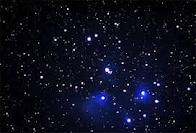 Het nieuwe Jeruzalem
in aanbouw tijdens
het duizendjarig vrederijk
onder leiding van de Messias
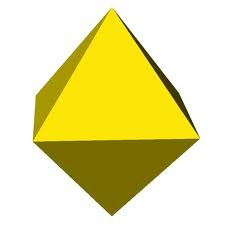 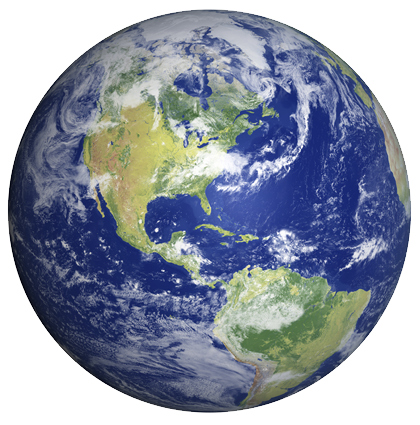 De aarde ,waar de duivel gedurende
duizend jaren 
gebonden wordt
De grote verdrukking

De grote verdrukking vindt plaats tijdens de opening van het zevende zegel.
Dan klinken ook de zeven bazuinen.
De verdrukking wordt steeds erger.
Enzovoort.

Bij het horen van de eerste bazuin wordt de gemeente opgenomen.Een enorm grote menigte. (Openbaring 7:9-17)
Op dat moment worden ook de 144.000 gezegeld. (Openbaring 7:3-8)
Dat zijn de gelovigen die tijdens de grote verdrukking op aarde achterblijven.
Zij zullen God niet verloochenen. Zij zullen worden beschermd.(Openbaring 9:4)

Aan het einde van de grote verdrukking daalt het nieuwe Jeruzalem neer op aarde. Dan zullen alle graven opengaan, en allen die dan nog in leven zijn zullen ook in een oogwenk worden veranderd.
Die 144.000 zullen zich dan bevinden tussen allen die zijn opgestaan.
Zij zullen blijven getuigen van hun Heer.
Vervolgens zullen de boeken opengaan.
Iedereen zal dan zijn eigen leven, maar wat veel belangrijker is, de hele heilsgeschiedenis kunnen overzien.
Dan zal elke knie zich buigen.

Daarna zal Satan worden losgelaten.
Na duizend jaar gebonden te zijn geweest, krijgt Satan een korte tijd om alsnog velen te verleidden.
De Schrift voorspelt dat dan alsnog velen Satan zullen volgen.
Zij zullen optrekken tegen het kamp van de heiligen (waar zich onder andere die 144.000 zich hebben teruggetrokken) en tegen de geliefde stad.
Bizar.

Het is dan ook terecht dat zij allemaal veroordeeld zullen worden.
Ze worden afgevoerd.
In de volgende PP-presentatie zal ik daar meer over zeggen.
Over de duur van de grote verdrukking kan ik weinig zeggen.
Sommigen schatten de duur op 7 jaar.
Ik weet het niet.
Het lijkt mij wel dat het binnen één generatie zal gebeuren.
De 144.000 gelovigen, die een zegel zullen ontvangen voordat de eerste bazuin zal klinken, zullen ook het nieuwe Jeruzalem zien neerdalen.

Waar hoop je op als de grote verdrukking komt?Wil je die moeilijke tijd meemaken óf hoop je voordien te worden opgenomen?

Die 144.000 zullen tijdens de grote verdrukking de keurtroepen van Christus zijn.Op de jongste dag ontvangen zij terecht hun beloning. (Openbaring 14)
Tijdens de grote verdrukking, na de opname, is de gemeente van Christus geminimaliseerd. Dit komt overeen met tal van voorspellingen. (Lucas 17:26)Ook zullen er vóór de grote verdrukking grote verschrikkingen plaatsvinden.
De zes zegels duiden daarop. Maar ook veel andere teksten:
  Lucas 17:26-37
  Johannes 16:18-22, 33
  Handelingen 14:22
  2 Timoteüs 3:1-5
  2 Petrus 2:1-10
  2 Petrus 3: 3-6
  Jacobus 5:7-11

Direct na de grote verdrukking komt de jongste dag.De grote verdrukking zal dan plaats moeten maken voor het nieuwe begin.
Het nieuwe Jeruzalem zal neerdalen op aarde.Een nieuwe hemel en een nieuwe aarde zullen dan ontstaan. (Openbaring 21:1)Geweldig.
Ons wacht een prachtige toekomst.

In hoofdstuk 15 van de these heb ik verwezen naar een prachtig artikel 
van Rob van Houwelingen over ‘Contouren van een nieuw Jeruzalem’Aan het einde van dat hoofdstuk is een link opgenomen naar dat artikel(12 pagina’s). Het zegt zoveel, dat wie wil nadenken over het nieuwe Jeruzalem, dit moet lezen.
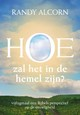 In hoofdstuk 16 heb ik iets uit het boek 
‘Hoe zal het in de hemel zijn?’ van Randy Alcorn geciteerd.
Dit boek schets een verwachtingsvolle toekomst. Een aanrader!
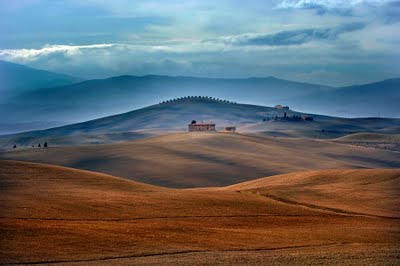 Een citaat uit de Studiebijbel:De lezer zal gebruik moeten maken van al zijn zintuigen, al zijn verbeeldingskracht en al zijn verstandelijke vermogens om de wereld van Openbaring binnen te gaan. Dan zal hij zich kunnen scharen onder de lofzangen die in het boek weerklinken rond de troon van God en van het Lam.